Empirical and Molecular Formulas
C18H20BrNO3
Today’s Agenda
2
Calculating Percent Composition
Determining Chemical Formulas
Remind Me...
3
What was the law of conservation of mass?
What was the law of definite proportions?


What is percent composition?
Calculating the Percentage Composition
4
METHOD 1: Chemical Formula is Unknown
A 24.5 g sample of an unknown hydrocarbon (CxHy) is decomposed to yield 20.2g of pure carbon and some hydrogen gas.  Calculate the percent composition of this hydrocarbon.
A 24.5 g sample of an unknown hydrocarbon (CxHy) is decomposed to yield 20.2g of pure carbon and some hydrogen gas.  Calculate the percent composition of this hydrocarbon.
24.5g
20.2g
?
Percent Composition?
Calculating the Percentage Composition
5
24.5g
20.2g
?
Step 1:
mass reactants = mass products
mhydrocarbon = mcarbon + mhydrogen
   mhydrogen = 24.3 – 20.2  
	     =
Mass % of Hydrogen      
= mass of H              x 100 
   mass of compound 
= 4.3 x 100 
   24.5
= 17.6%
Mass % of Carbon 
= mass of C              x 100 
   mass of compound 
= 20.2 x 100 
    24.5
= 82.4%
4.3g
Therefore, the % composition is 82.4% C and 17.6% H
Calculating the Percentage Composition
6
METHOD 2: Chemical Formula Known
What is the % composition of the amino acid alanine (C3H7NO2)?
% element = total mass of each element
		 molar mass of the compound
Calculating the Percentage Composition
7
C3H7NO2
% element = total mass of each element
	        molar mass of the compound
(3x 12.0)
% Carbon =
X 100 =
40.4 % C
89.0
(7x 1.01)
% Hydrogen =
X 100 =
7.9 % H
89.0
100%
(1x 14.0)
% Nitrogen =
X 100 =
15.7 % N
89.0
(2x 16.0)
% Oxygen =
X 100 =
36.0 % C
89.0
Determining Chemical Formulas
8
Law of Multiple Proportions (LMP) 
Elements combine in simple whole number ratios to form compounds
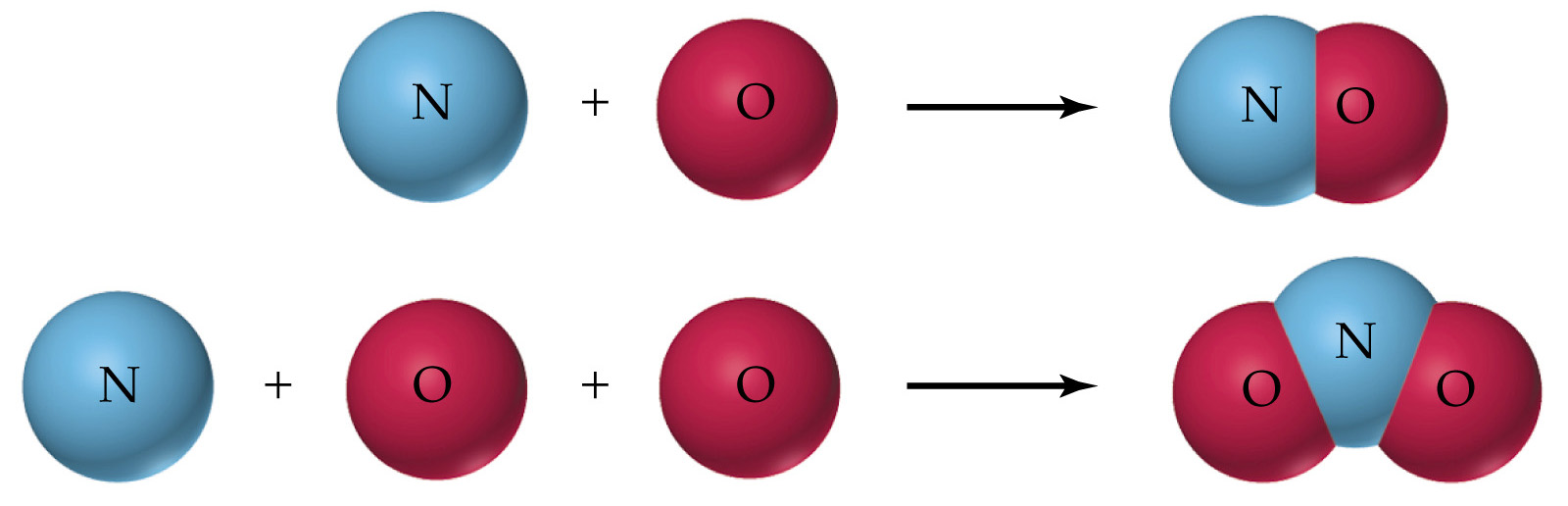 1:1

2:1
Empirical (Simple) Formula
Simplest whole number ratio of the elements in a compound.
Molecular Formula
Actual number of atoms in one molecule or formula unit of the compound
Determining Chemical Formulas
9
Benzene
C6H6
CH
Molecular formula
Empirical formula
Determining Chemical Formulas
10
H2O
H2O
2:1
H2O2
HO
1:1
Substances with the same molecular formula but different structures are called structural isomers!
C2H2O4
CHO2
1:1:2
CH2
C3H6
1:2
C3H6
CH2
1:2
Empirical & Molecular Formula
11
Given that a compound contains 12.8% C, 2.1% H and 85.1% Br, calculate the empirical formula.

Calculate the molecular formula of the compound if its molar mass is 190 g/mol.